Núcleo Norte: Trilhos do Paleozóico
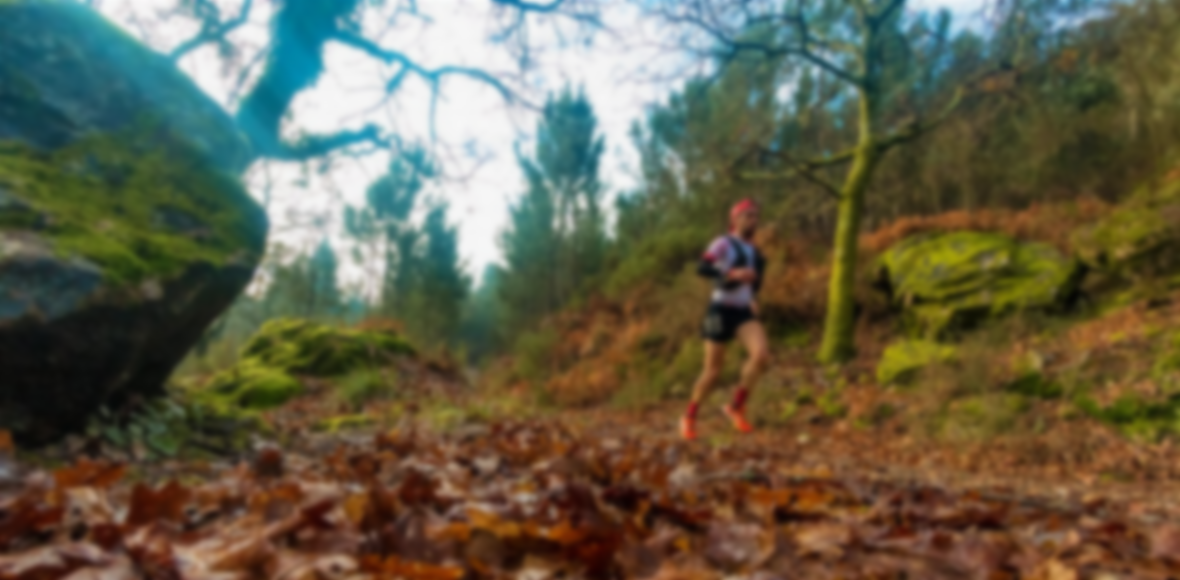 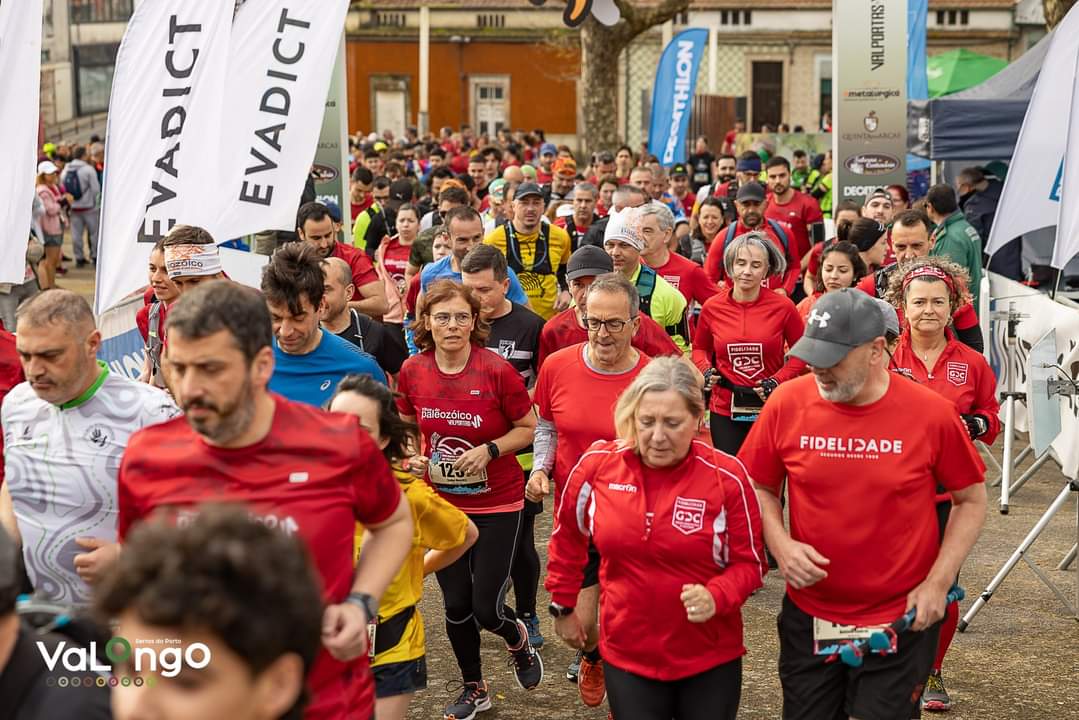 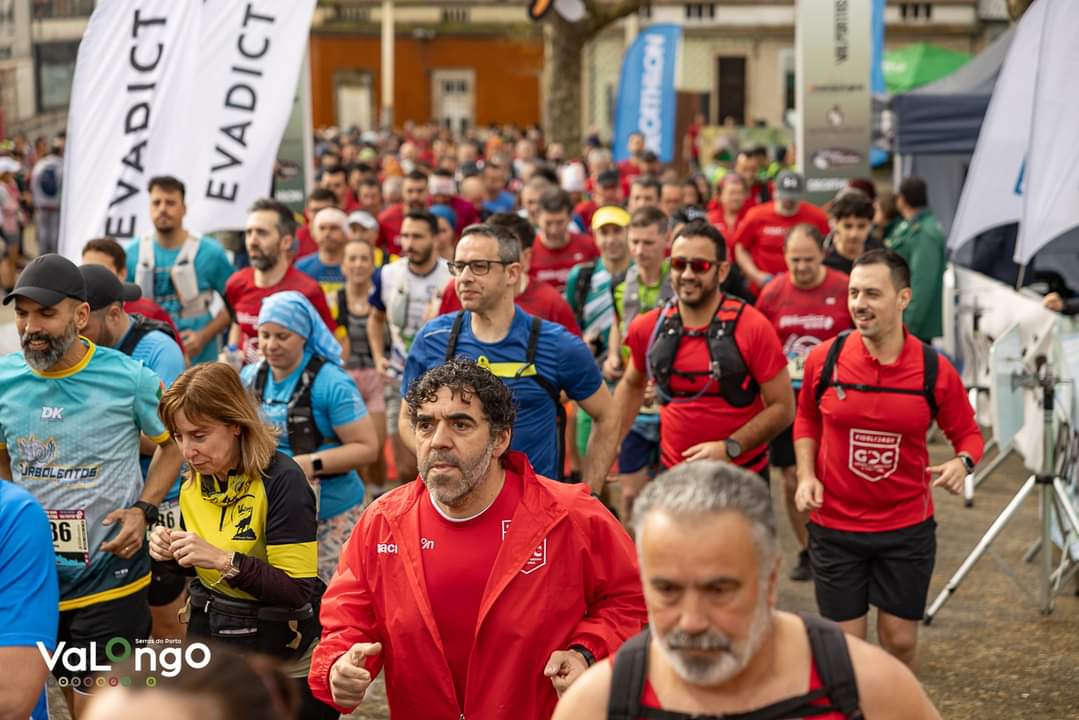 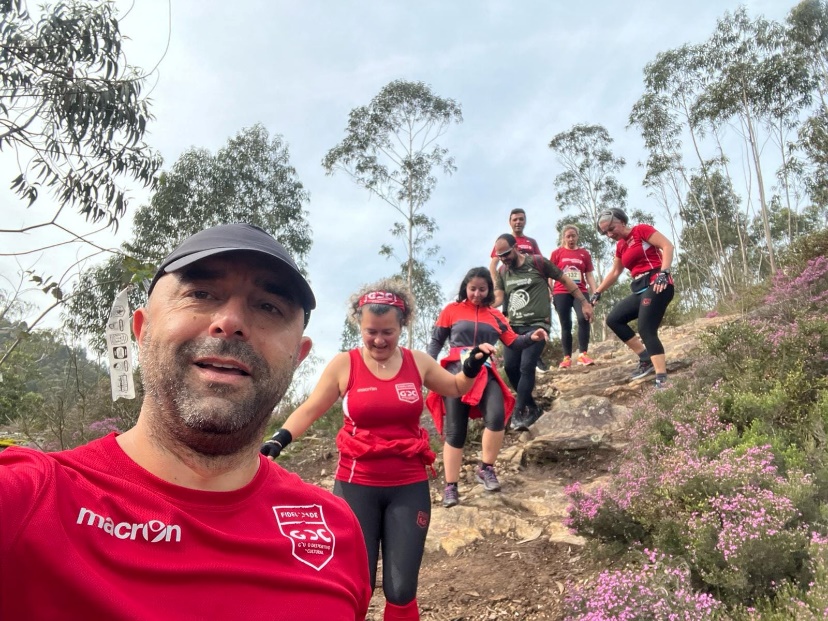 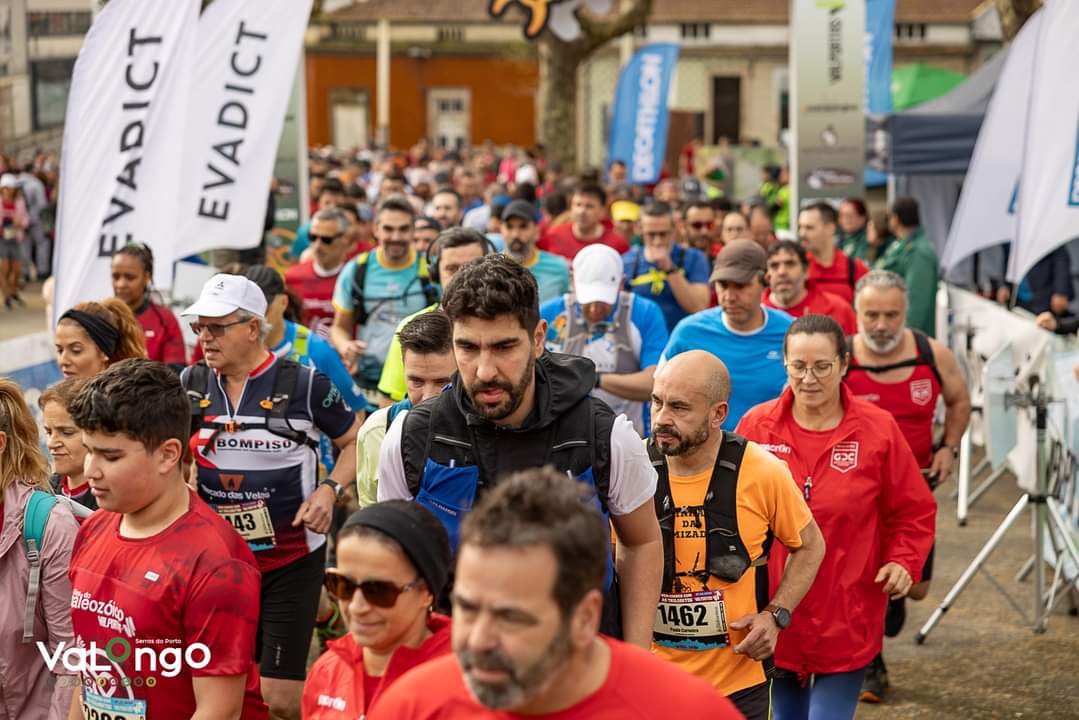 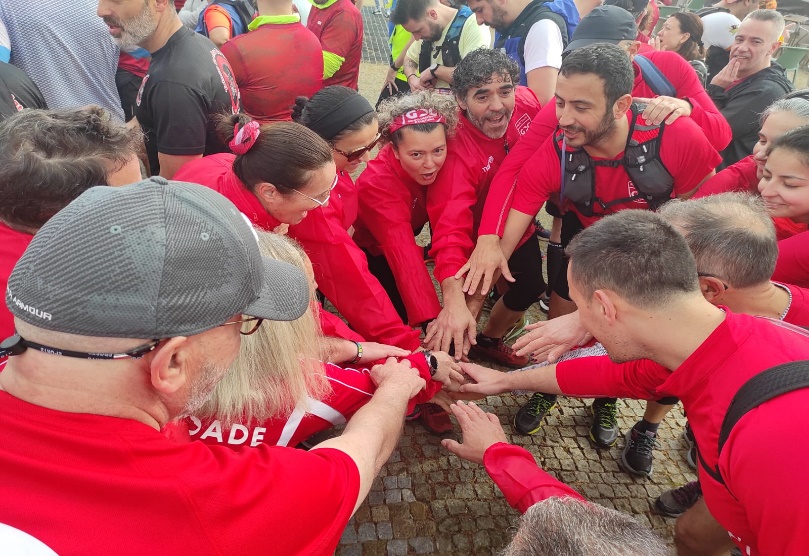 Núcleo Norte: Trilhos do Paleozóico
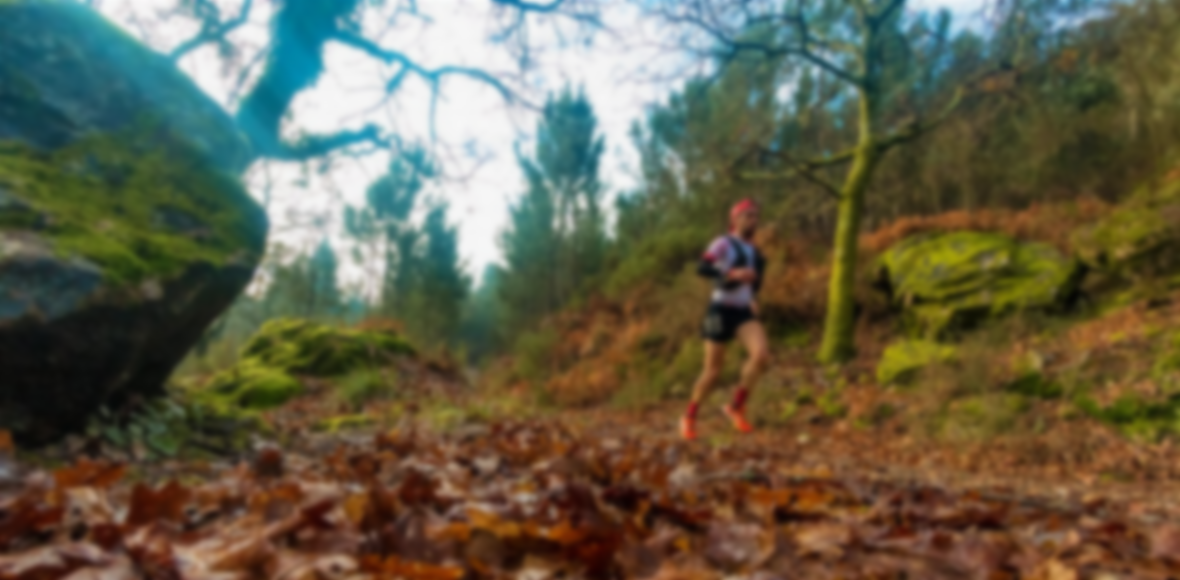 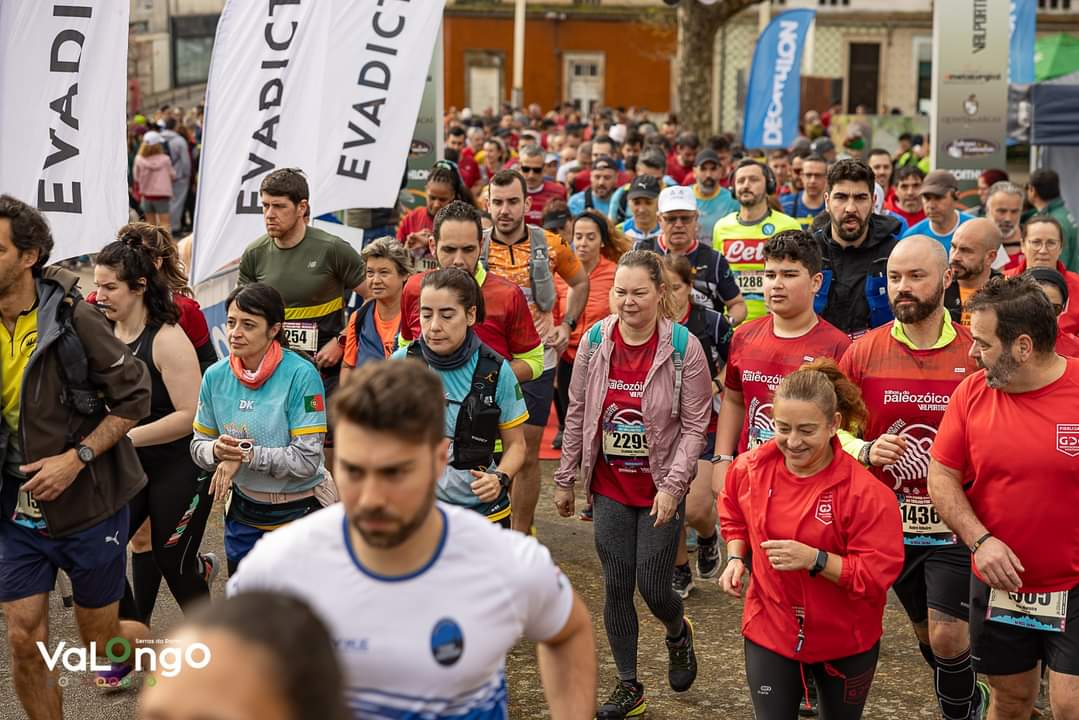 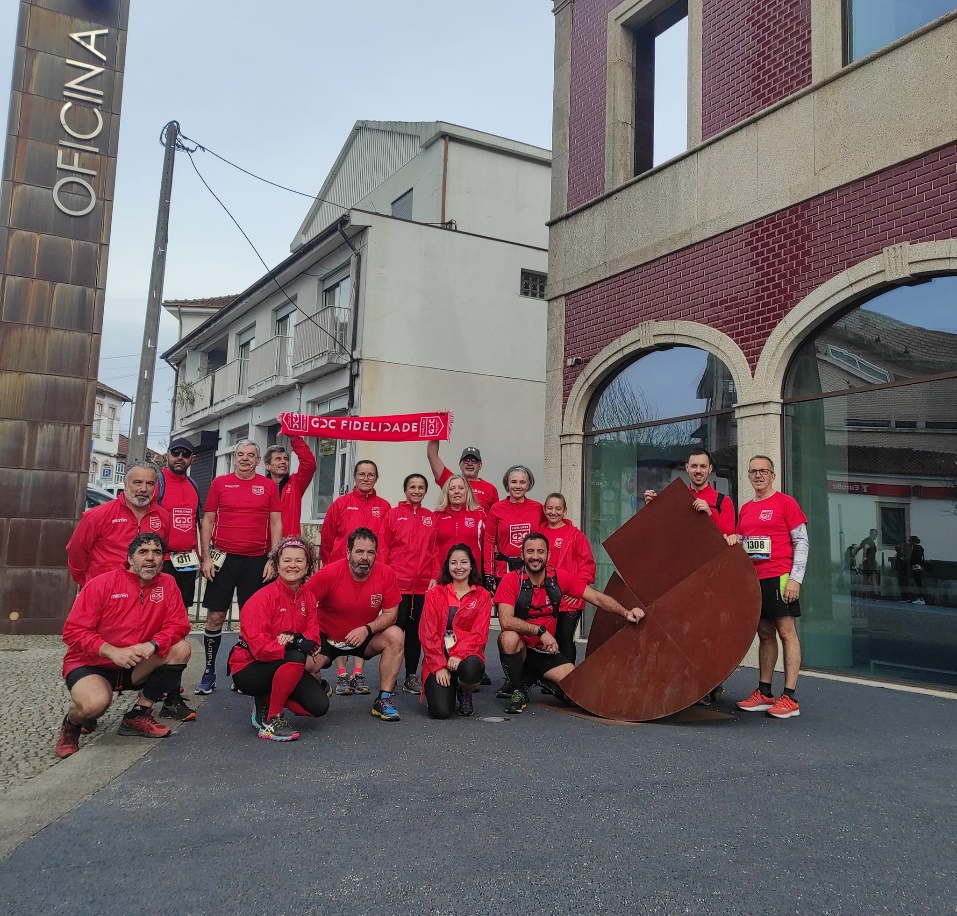 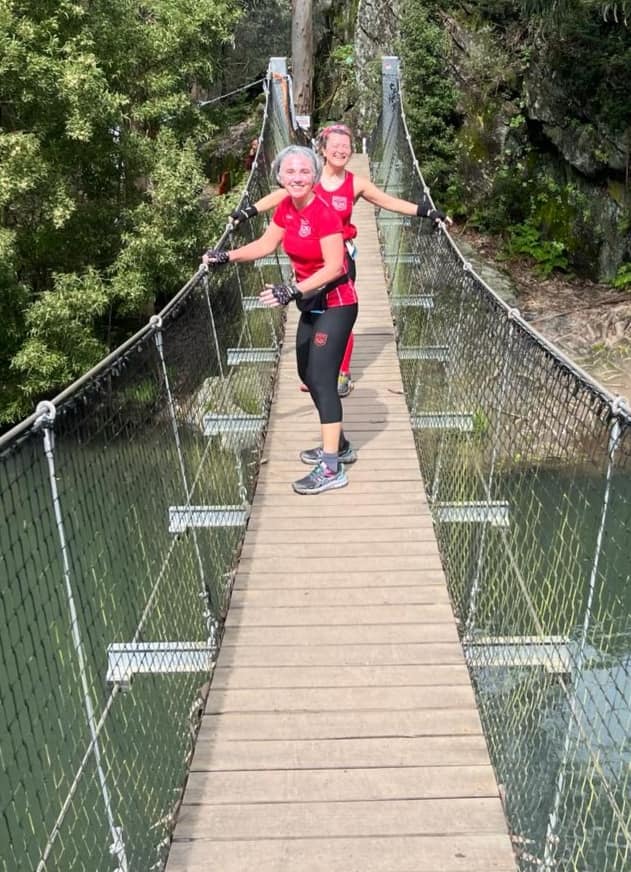 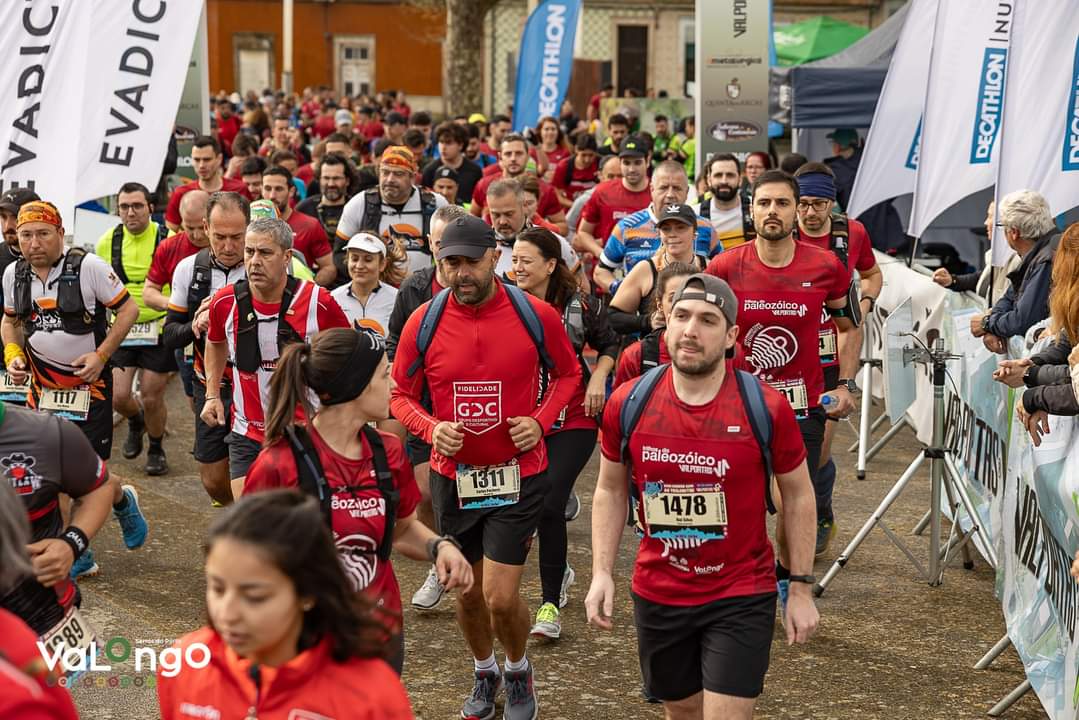